CEOS Plenary 2024
Natural Resources CanadaAgency Report
Mathieu Benoit
Eric Loubier
Natural Resources Canada
Agenda Item 5.1.7
38th CEOS Plenary
Montreal, Canada
23-24 October 2024
Next Generation Ground Segment
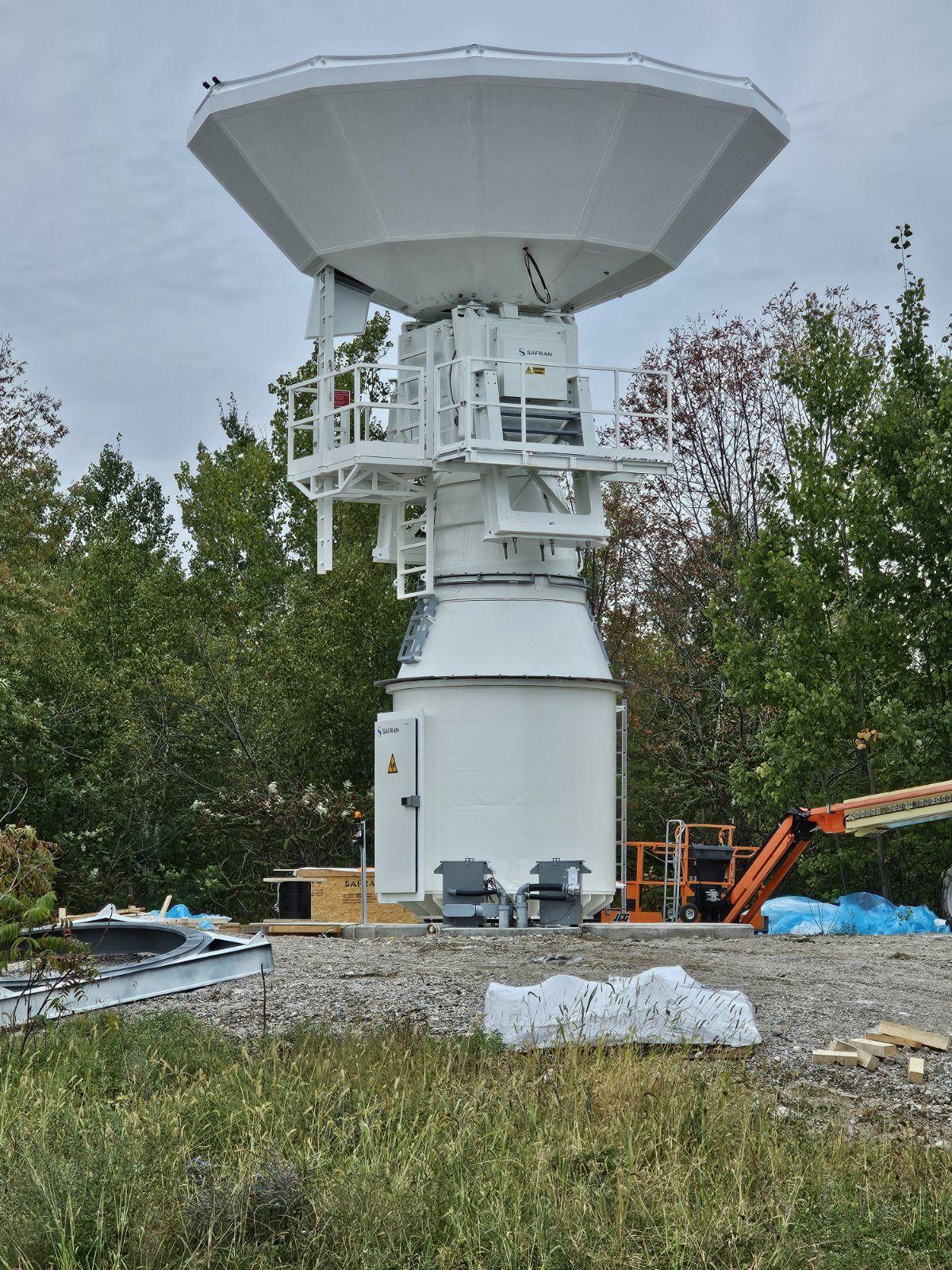 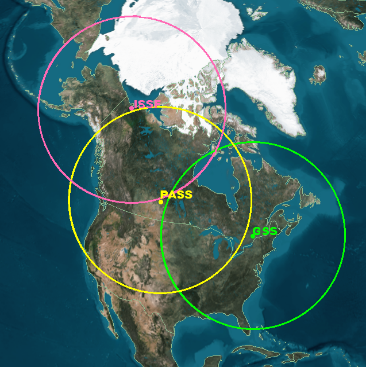 New  X/Ka/S Antennas
+1 Gatineau
+1 Prince Albert
+2 Inuvik
Increased Capacity
Improved Resilience
Enhanced Security
New Installation At Gatineau Satellite Station, October 2024.
Slide: ‹#›
Capable of providing global coverage. International scope is presently under consideration.
Capable of providing global coverage. International scope is presently under consideration.
WildFireSat (WFS) Mission
When fully operational in 2029, WFS will be the world’s first purpose-built operational satellite system for wildfire monitoring 
Focus daily on late afternoons during peak wildfire activity – products in 30 min.
Data also will be integrated into carbon, smoke and air quality modelling and forecasting. 
Capable of providing global coverage. International scope is presently under consideration
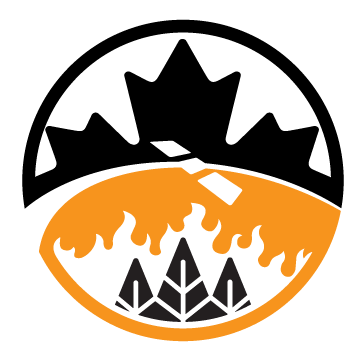 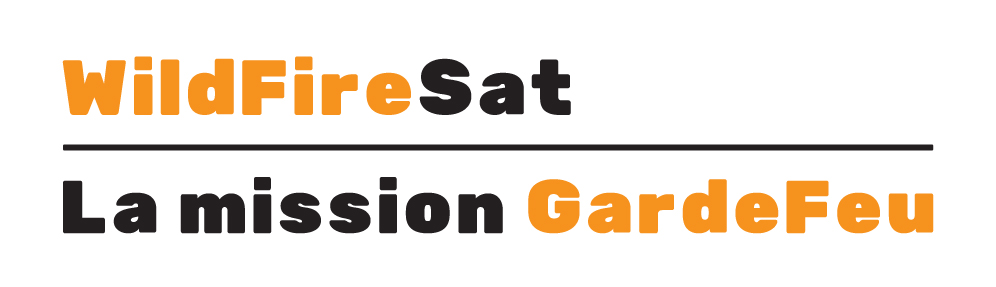 Slide: ‹#›
RADARSAT ARD and EODMS
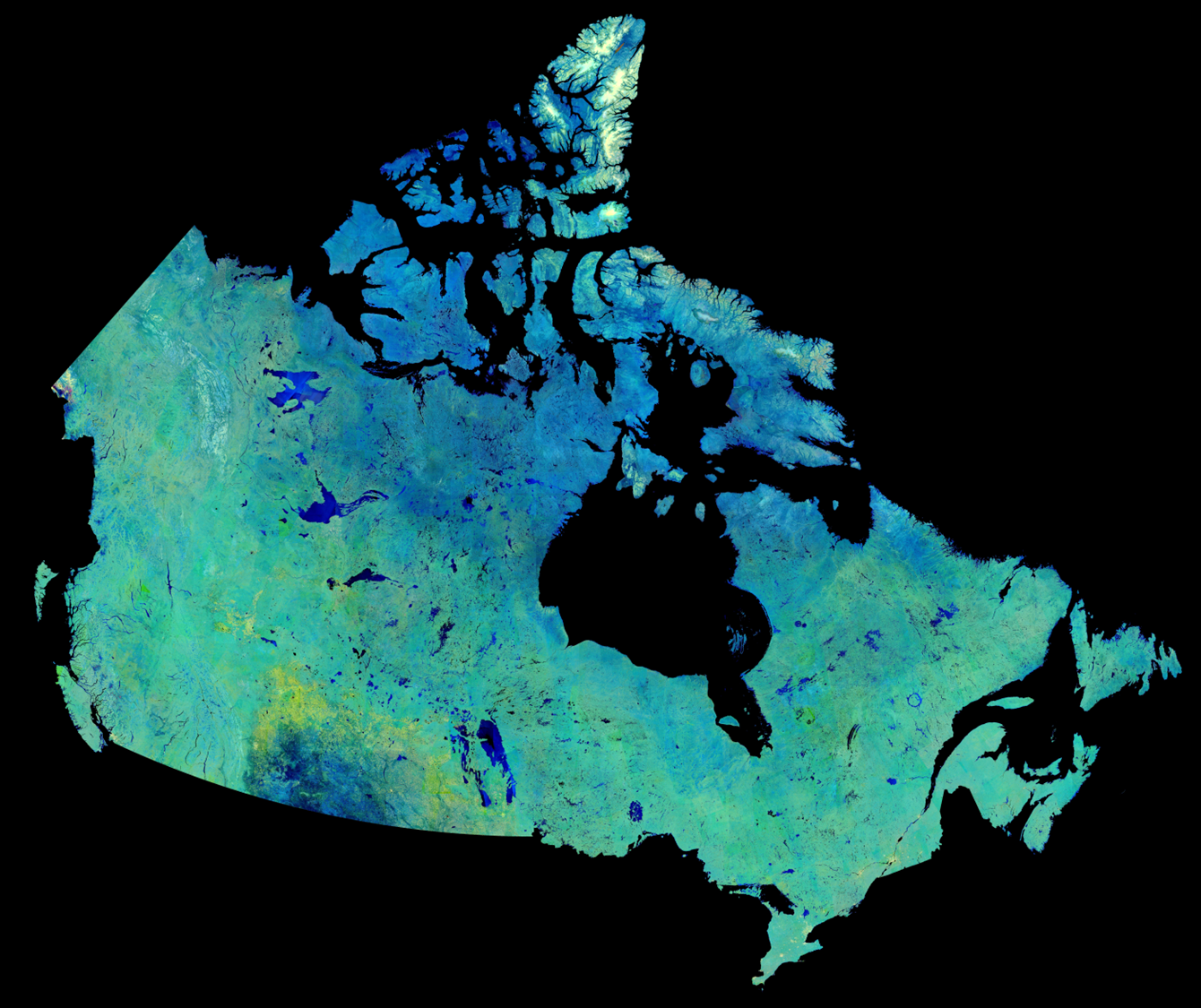 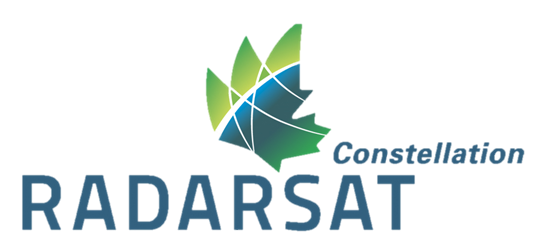 Earth Observation Data Management System
Securing and Serving 3 Generations of  RADARSAT Data
30m RCM Compact Polarimetry Data Processed to ARD
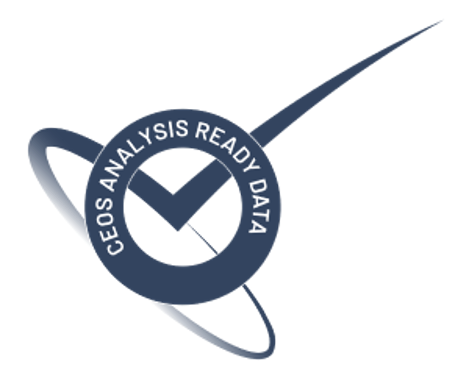 SAR Toolbox ⚙
SAR processing made simple
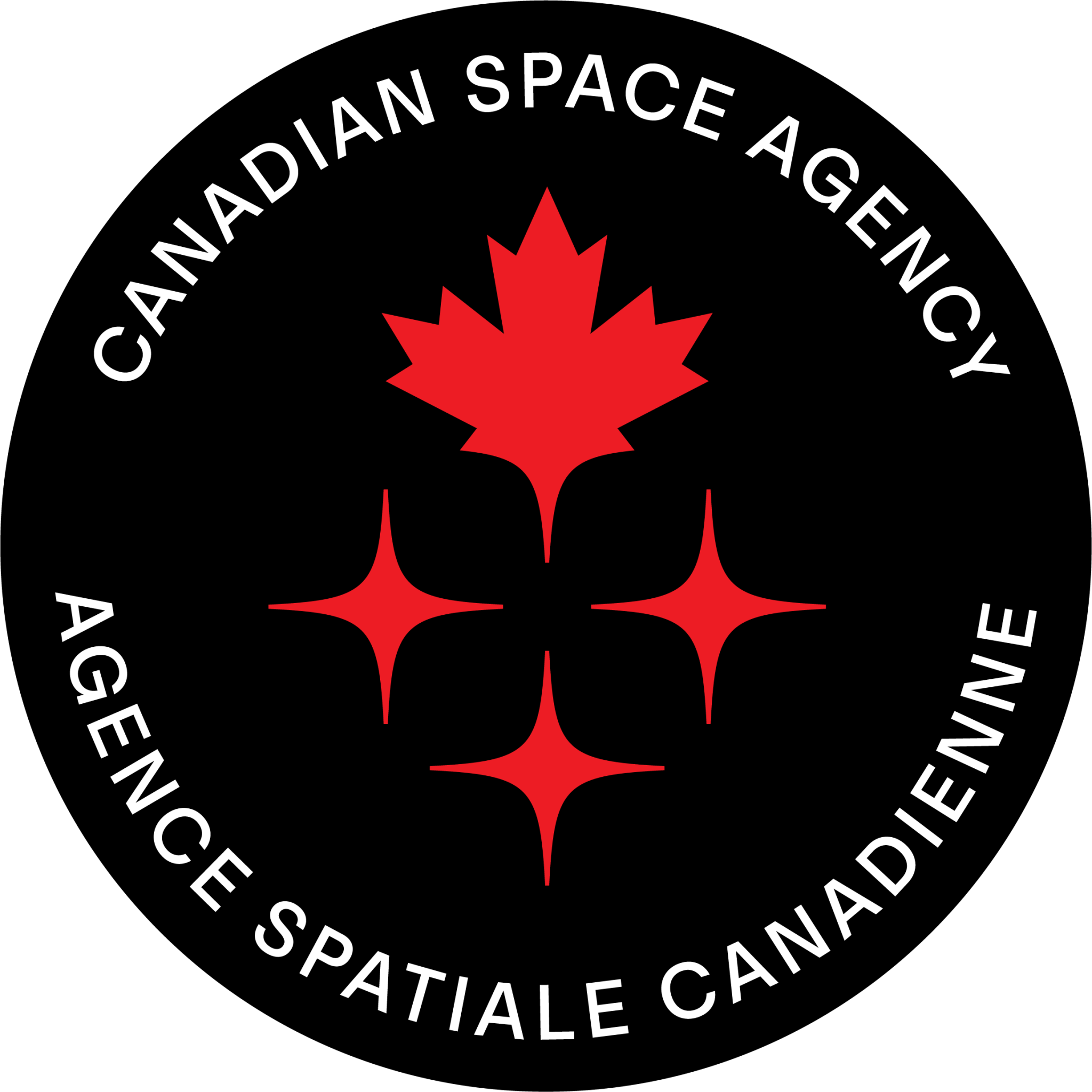 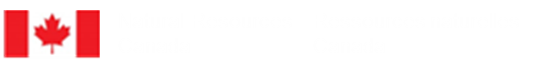